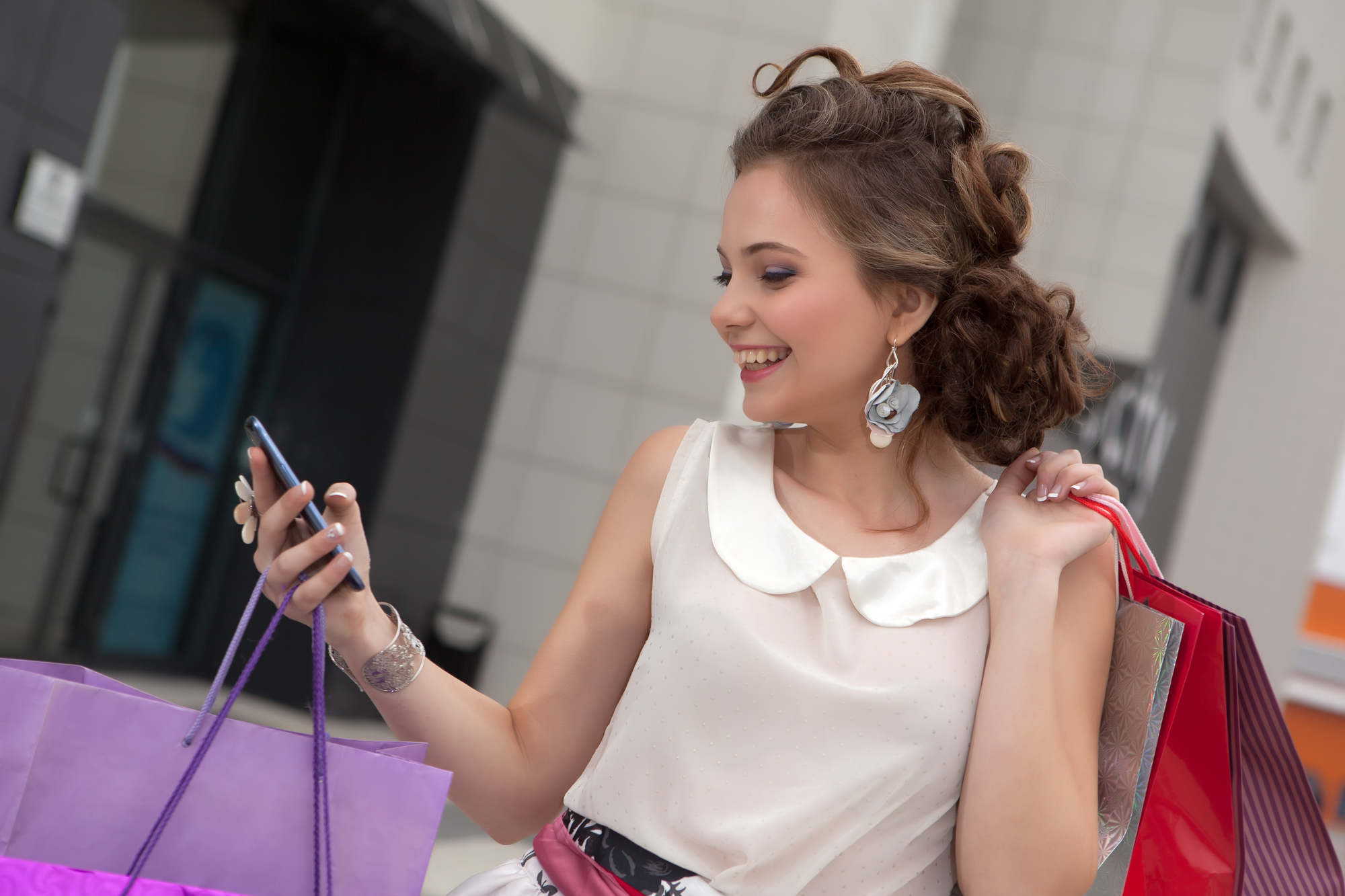 Как наладить общение с клиентом
и поймать все заявки в одну сеть
Щибук ТатьянаРуководитель проектов Битрикс24
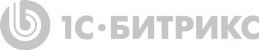 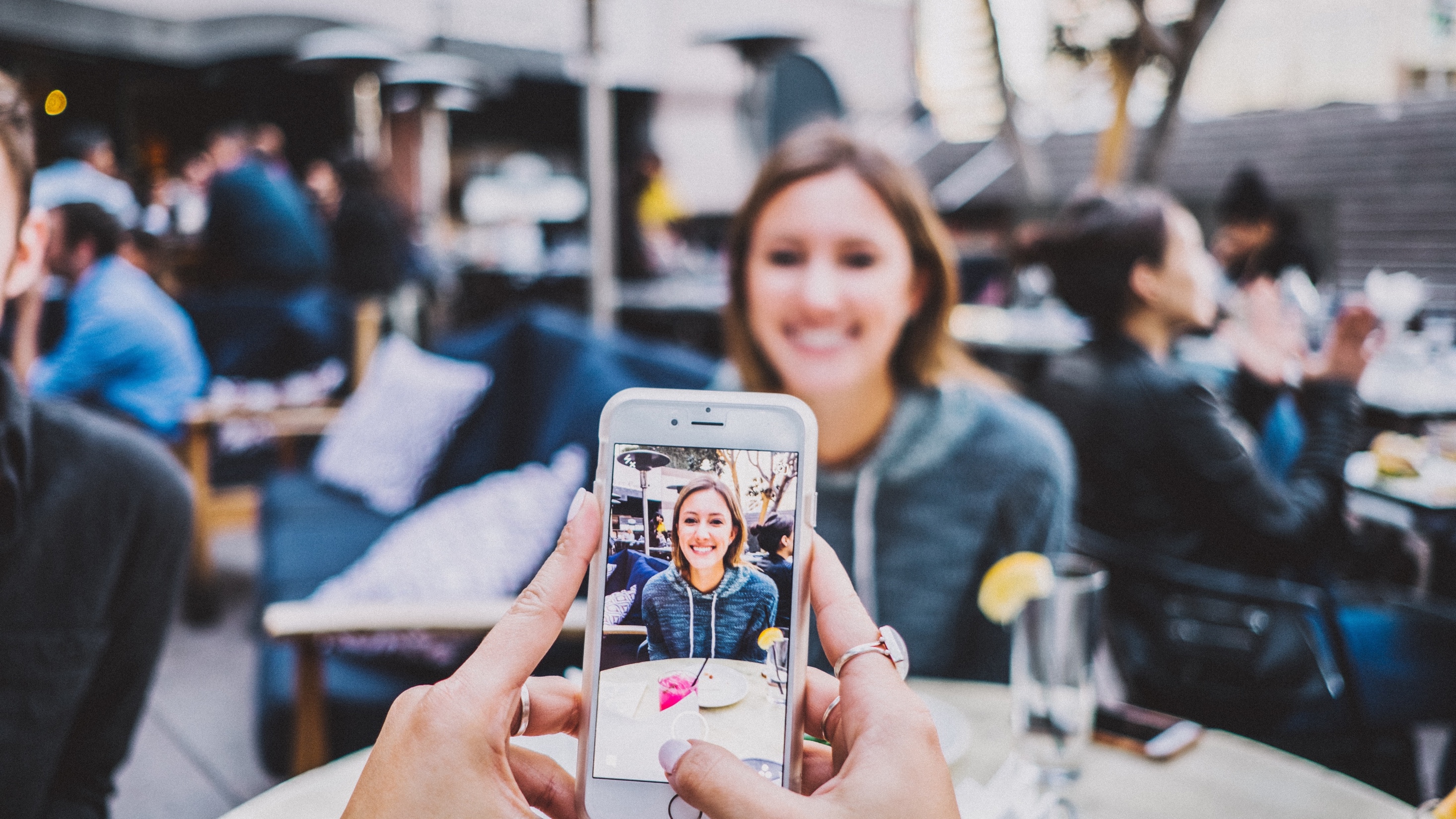 Мы живем 
в цифровом мире
Присутствие компании в Интернете – это уже не мода, это условие выживания в бизнесе.
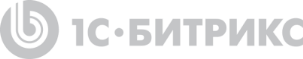 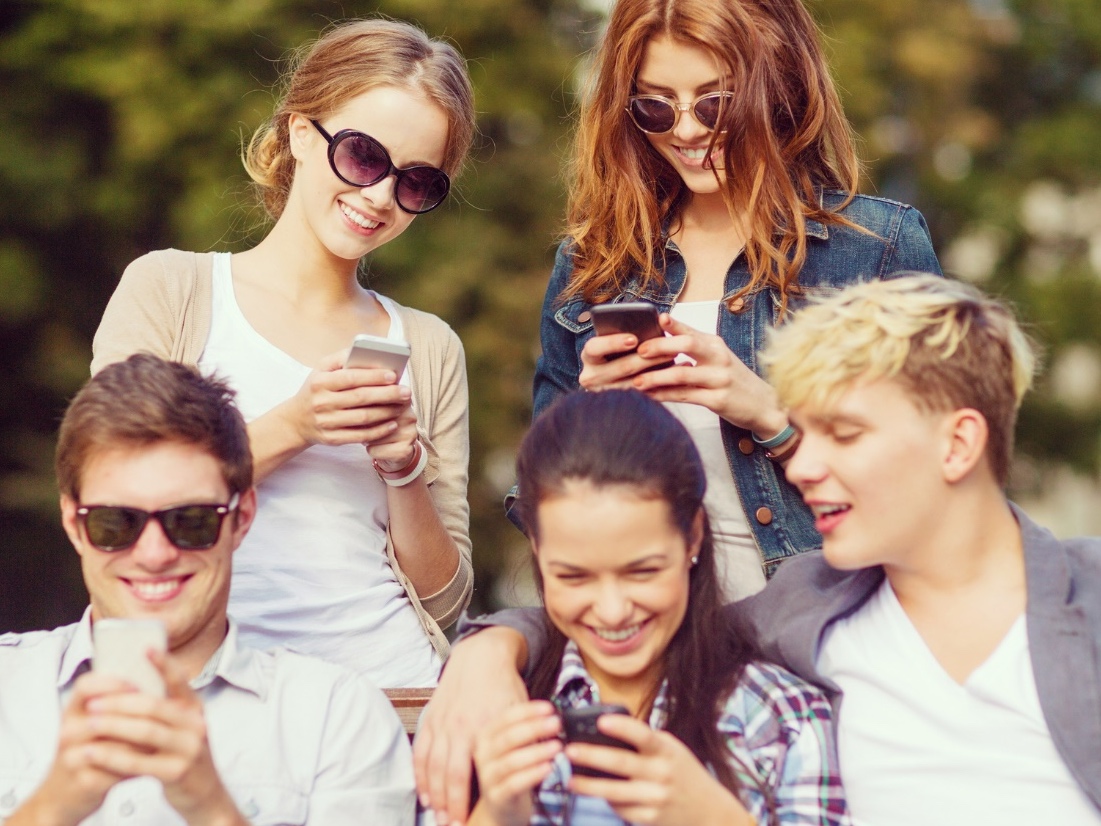 Люди привыкли общаться в разных каналах
Телефонные звонки
Электронная почта
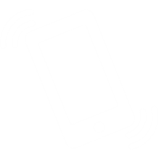 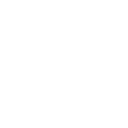 Социальные сети
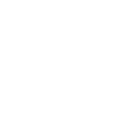 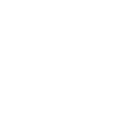 Мессенджеры
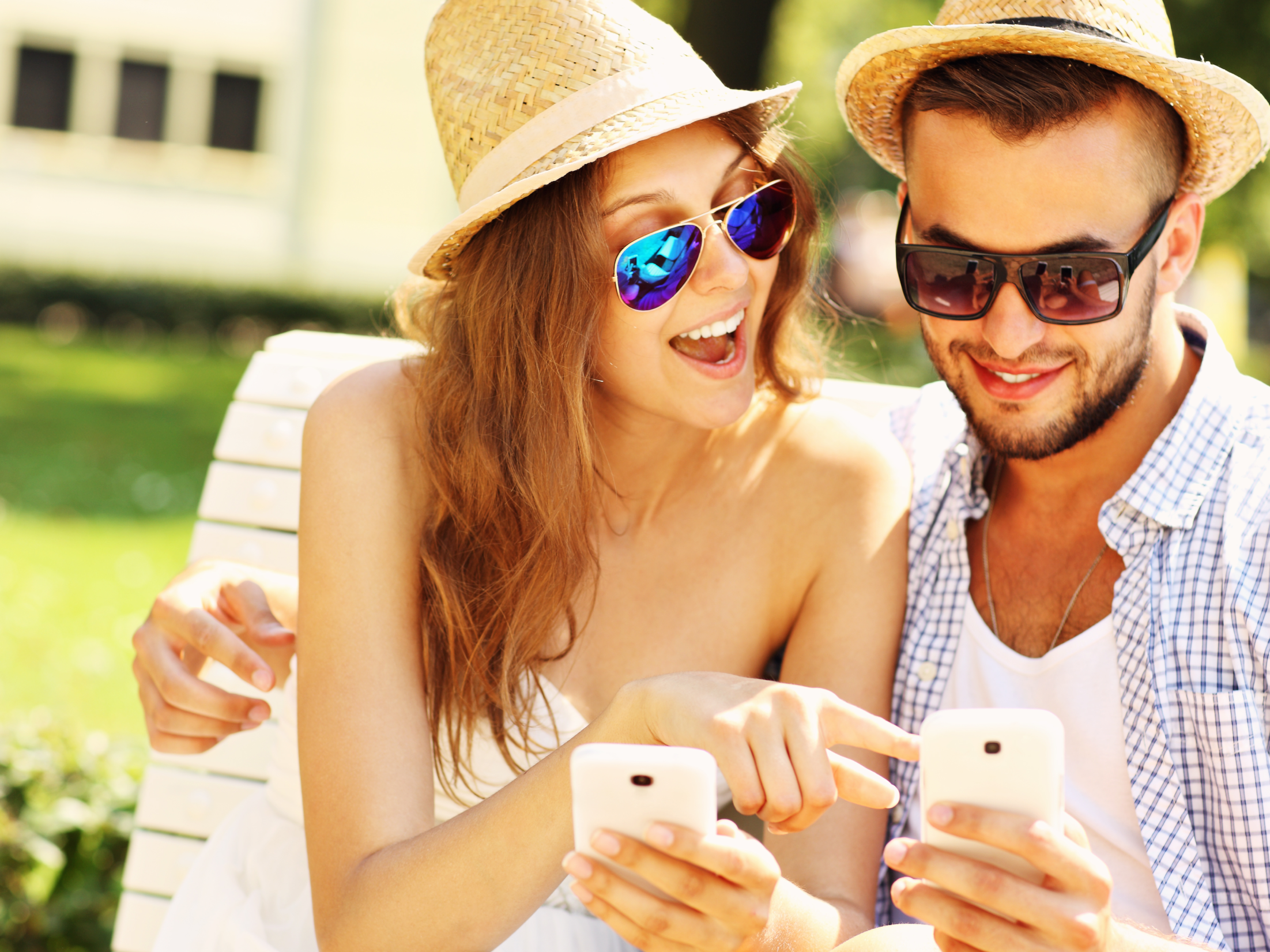 Главное, чтобы было удобно!
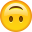 Они ждут того же от общения с компаниями
😉
Чтобы отвечали быстро!
😎
Чтобы был персональный подход
…
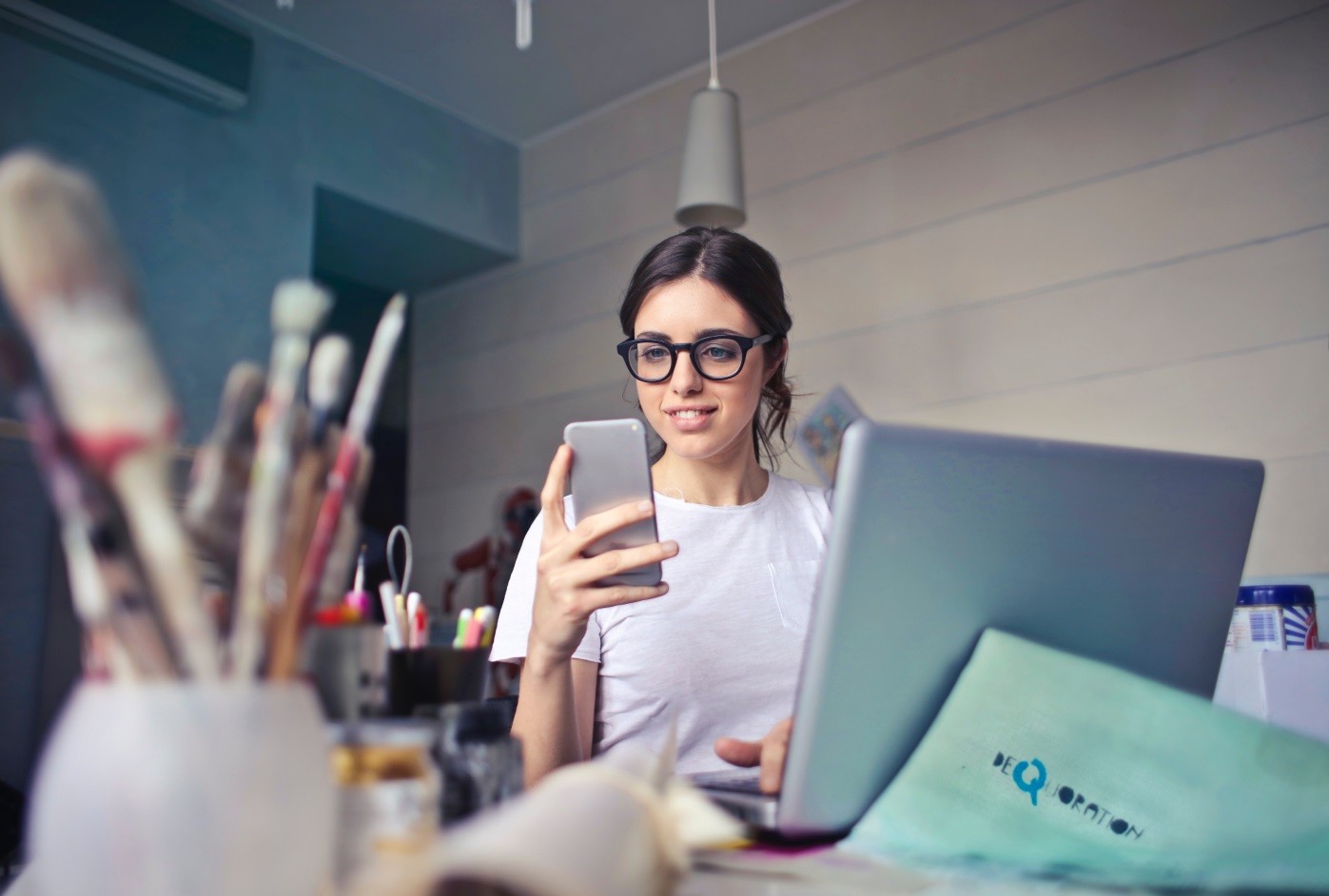 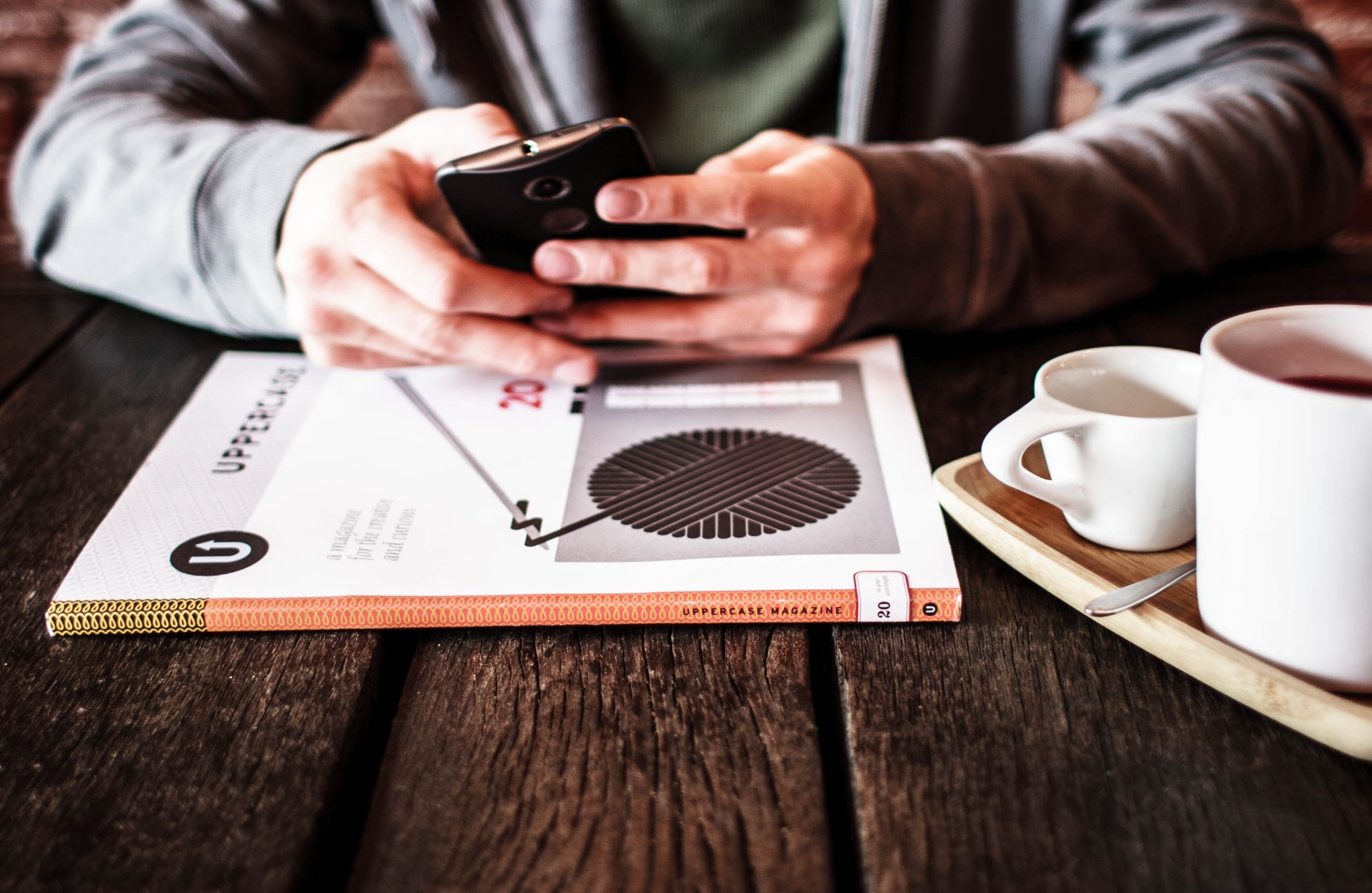 53
50
51
%
%
%
Чего ждут клиенты 
от компаний?
покупают у тех, 
кому могут написать в чат
выбирают чат 
для общения с компанией
ждут ответ 24/7
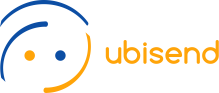 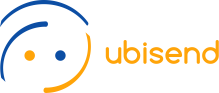 Источник:
Источник:
Источник: Facebook Messaging Survey
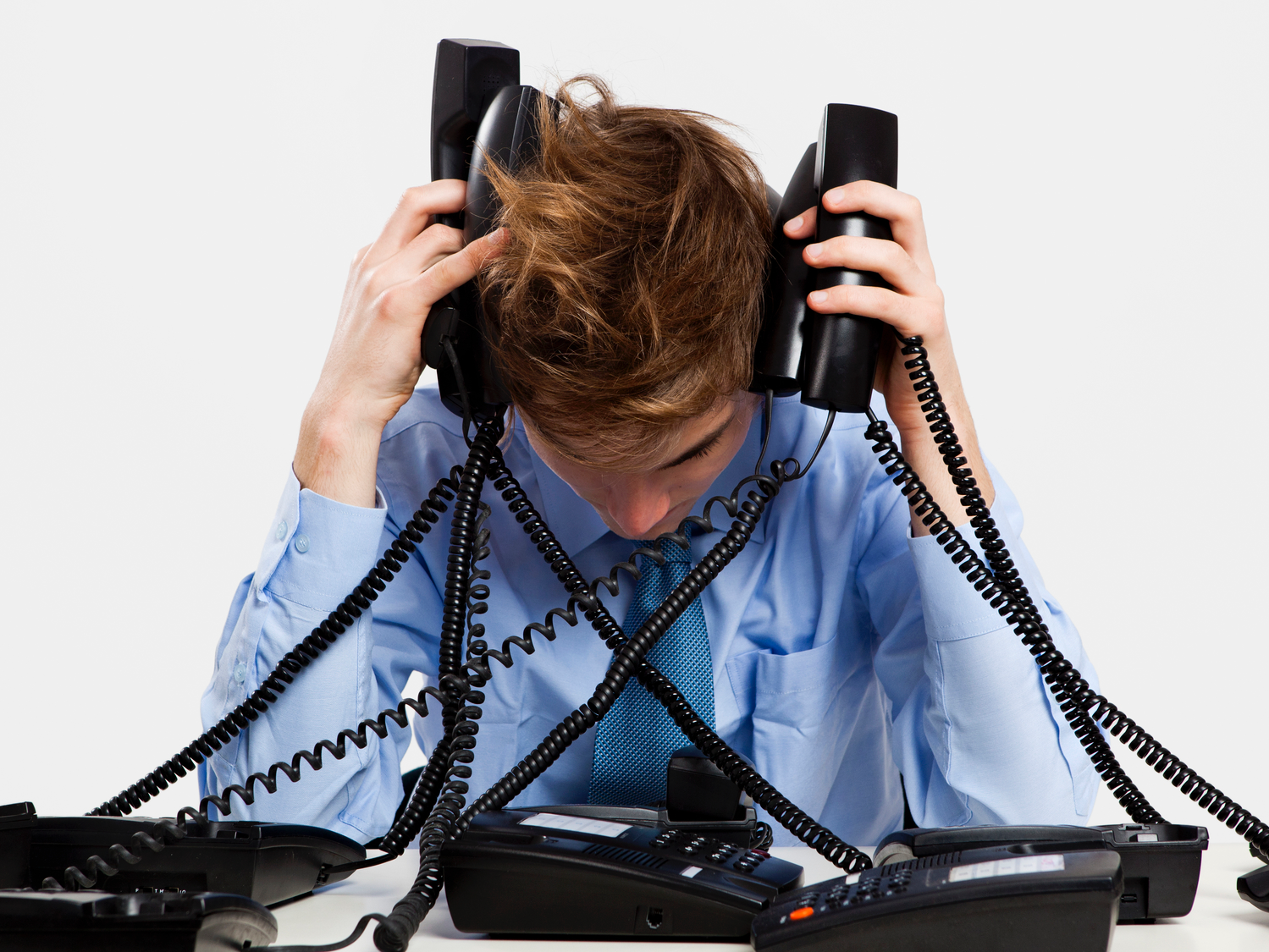 Но компании сейчас этого дать не могут
это долго, дорого и сложно
Как помочь бизнесу общаться с клиентами?
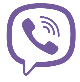 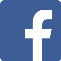 ?
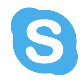 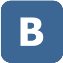 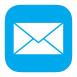 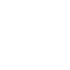 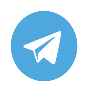 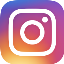 ?
?
Клиенты
Бизнес
?
Чтобы отвечать клиентам в привычных для них каналах. Быстро. Качественно. Персонально.
Битрикс24.Контакт-центр
Все коммуникации с клиентами
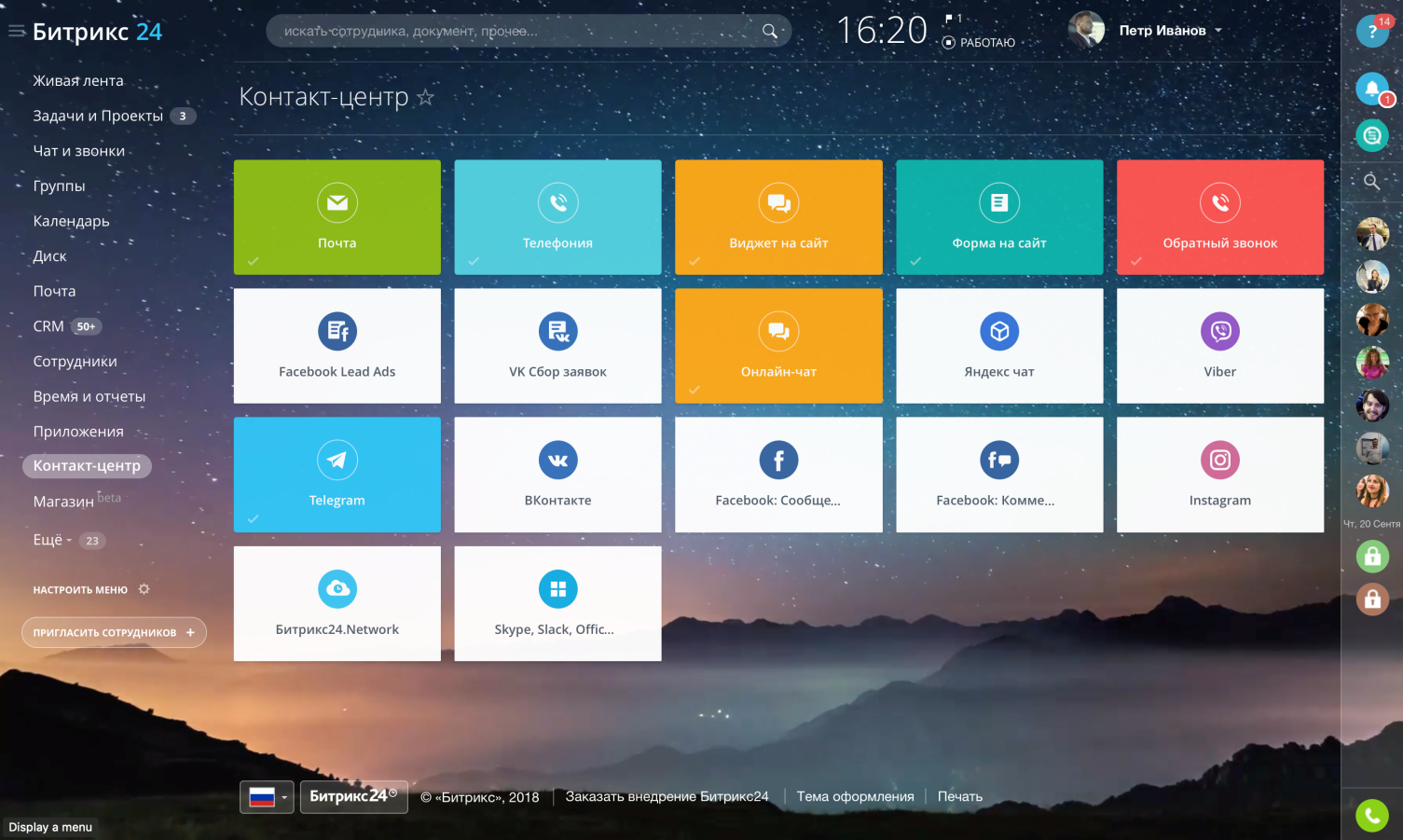 Простое подключение всех современных каналов коммуникаций с клиентами

Всё автоматически фиксируется в CRM
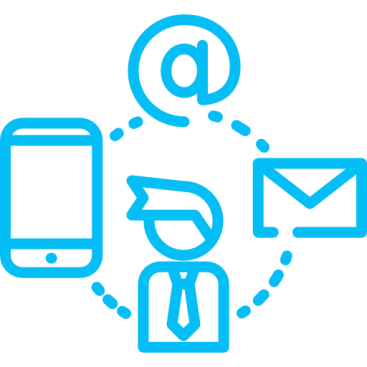 Телефония
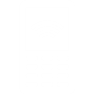 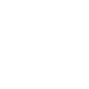 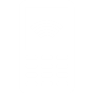 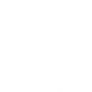 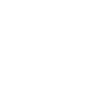 Привязка номера
Аренда номера телефона
Голосовое меню IVR
Запись разговоров
СвояАТС
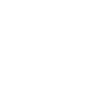 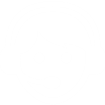 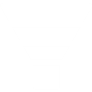 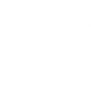 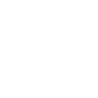 Перенаправление вызова
Подключение аппарата
Интеграция с CRM
Обзвон
REST API
Телефония
аренда номера или своя АТС
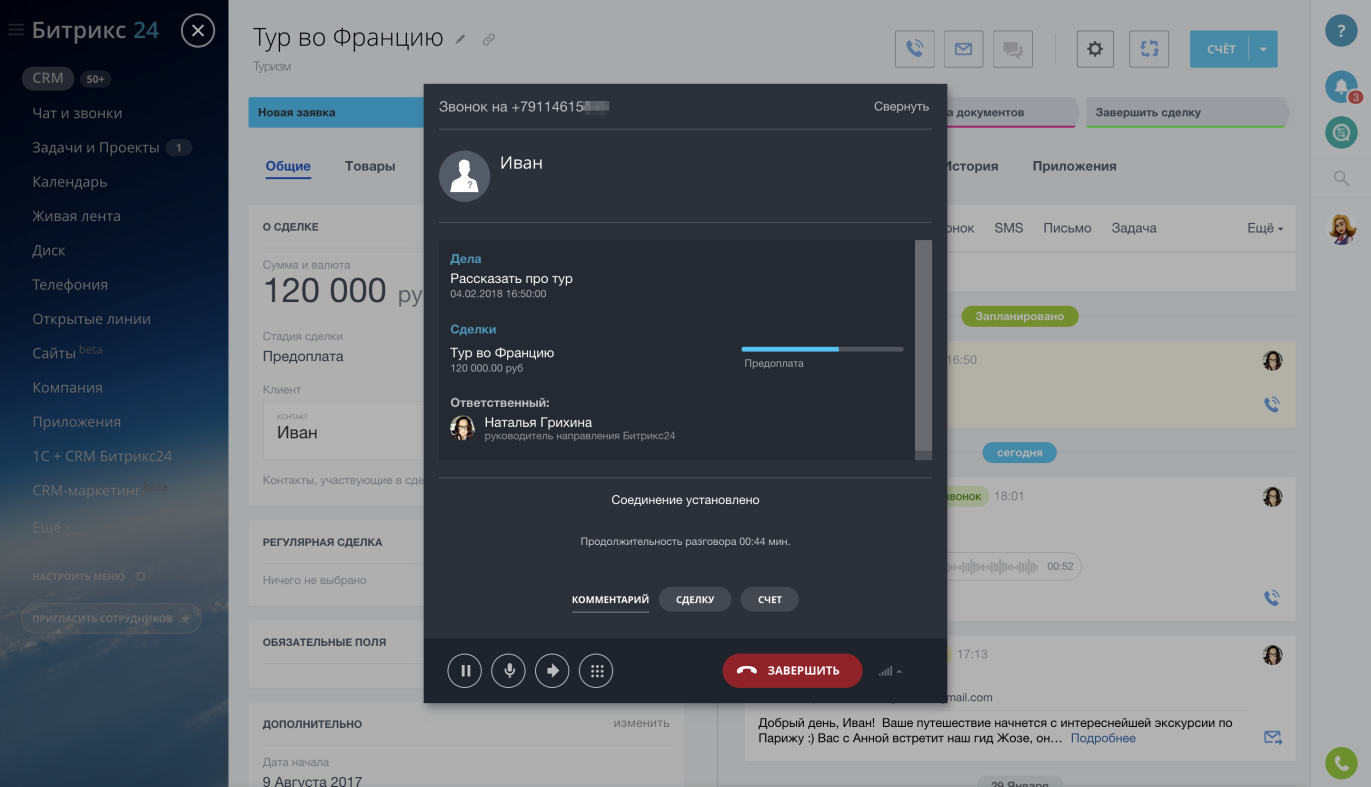 Подключите телефон к Битрикс24: арендовать телефонный номер, подключить свой телефон или даже собственную АТС.

Настройте свой сценарий развития событий при обращении клиента 

Всё сохранится в CRM
Распределение звонков
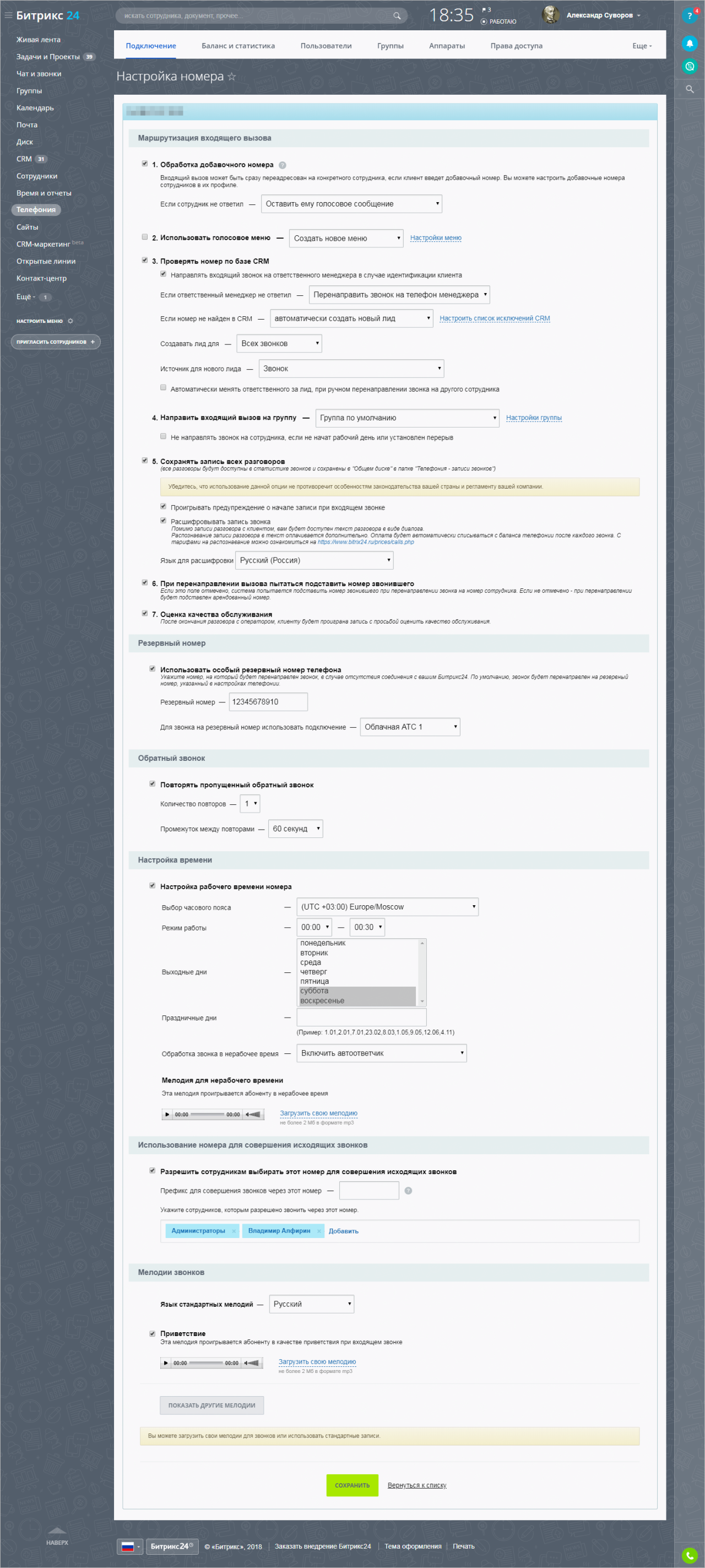 Добавочный номер для сотрудников.

Перенеправление звонка в очередь.

Перенаправление на смартфон сотрудника.

Отправить менеджеру голосовое сообщение.

Если номер найден в CRM, то звонок будет перенаправлен ответственному менеджеру.
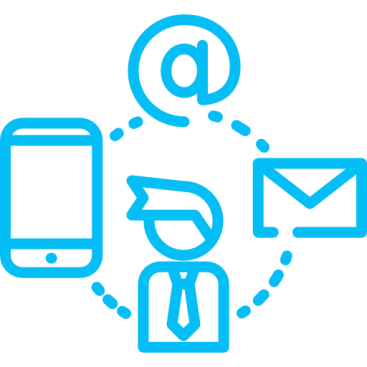 Почта
Почта
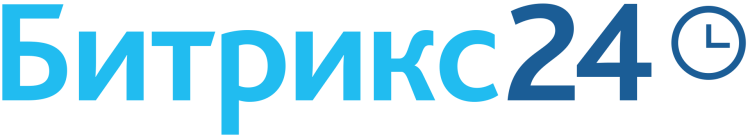 Битрикс24.Почта – это полноценный веб-клиент для удобной работы 
с почтой внутри Битрикс24:

Быстро ответить или переслать
Поставить задачу из письма
Связать с CRM
Обсудить в Живой ленте или в Чате
Создать событие в календаре
Автоматически отслеживать всю переписку
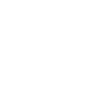 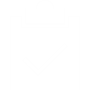 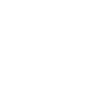 Задачи
СRM
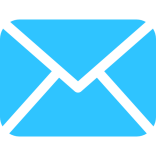 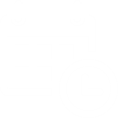 Календарь
Чат 
и Живая лента
Подключение почты
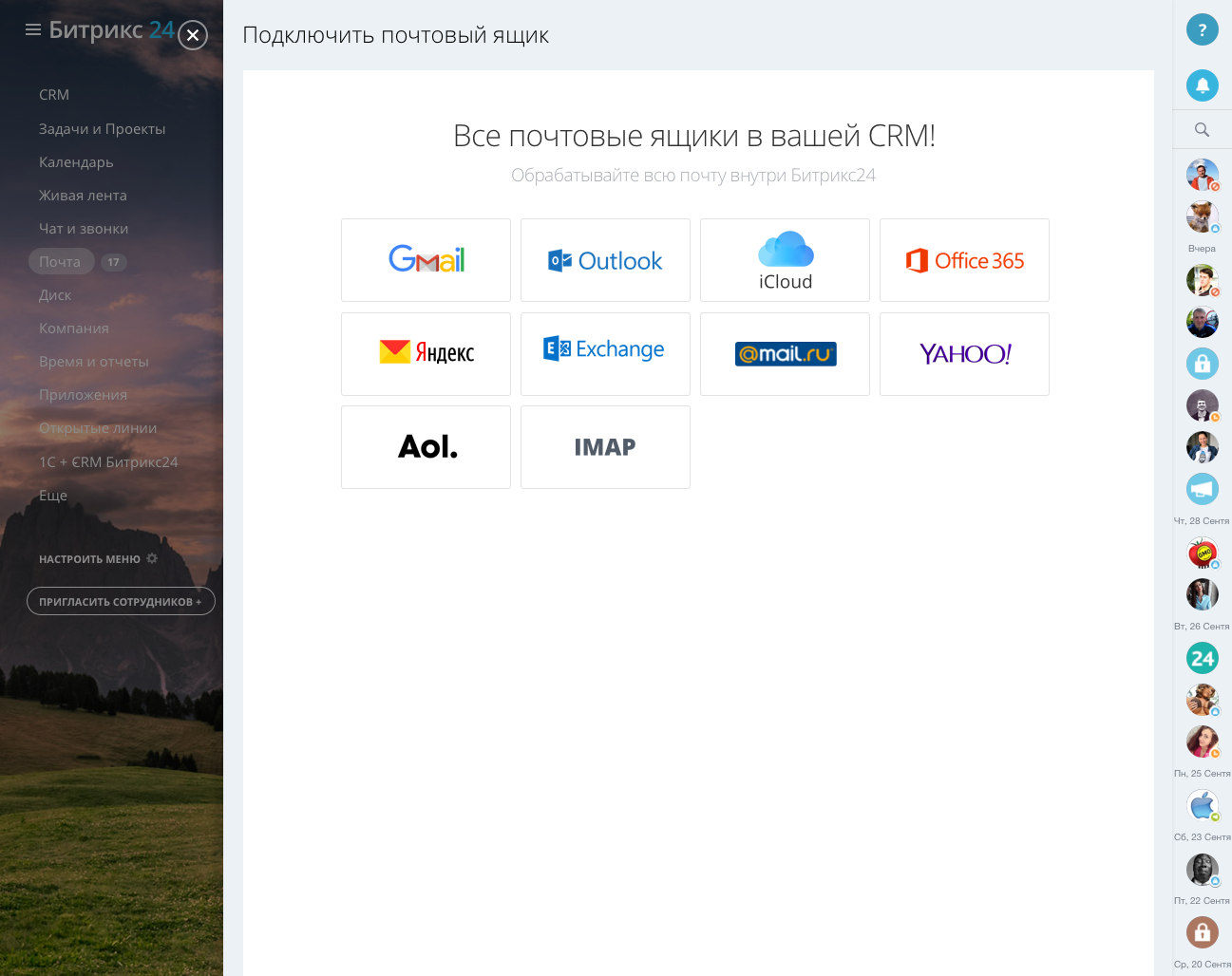 Вы можете подключить 
любое число почтовых ящиков
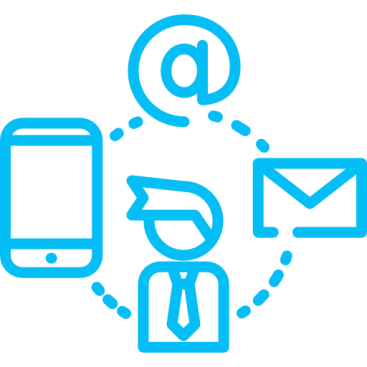 Открытые линии
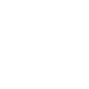 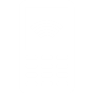 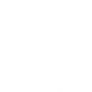 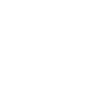 Facebook
ВКонтакте
Viber
Instagram
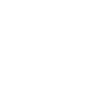 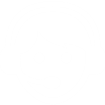 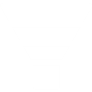 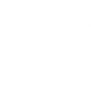 Яндекс.Чат
WeChat
Skype, Slack
YouTube
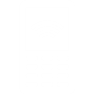 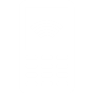 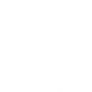 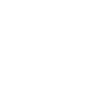 Обратный звонок
Telegram
CRM-формы
Онлайн-чат
Открытые линии
Подключите соцсети и мессенджеры к CRM
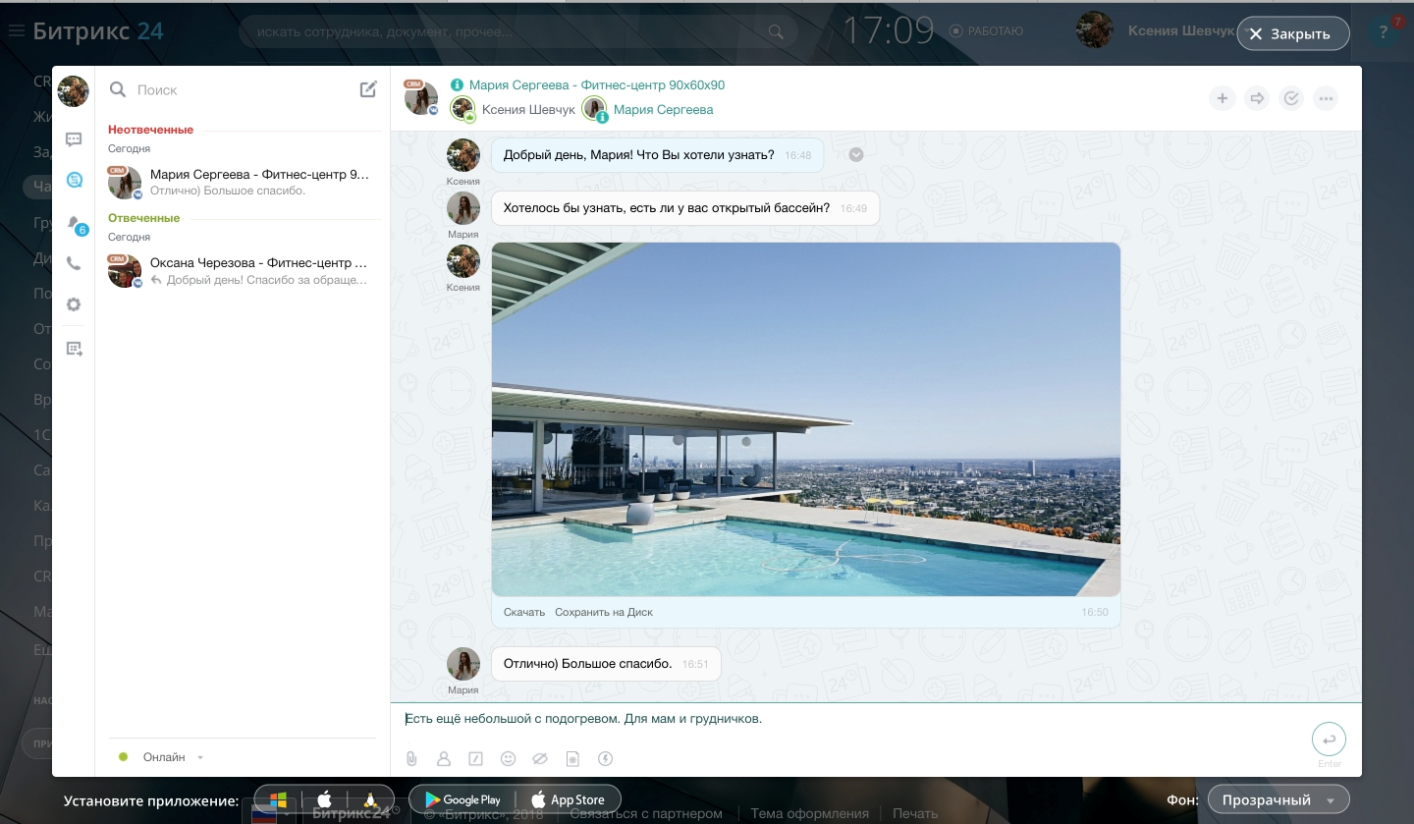 Отвечайте всем из единого чата своей компании.

Все консультации из Открытых линий сразу же попадают в CRM.

Вся история клиента в карточке CRM.
Маршрутизация входящих
все звонки и сообщения распределяются между сотрудниками по правилам очереди
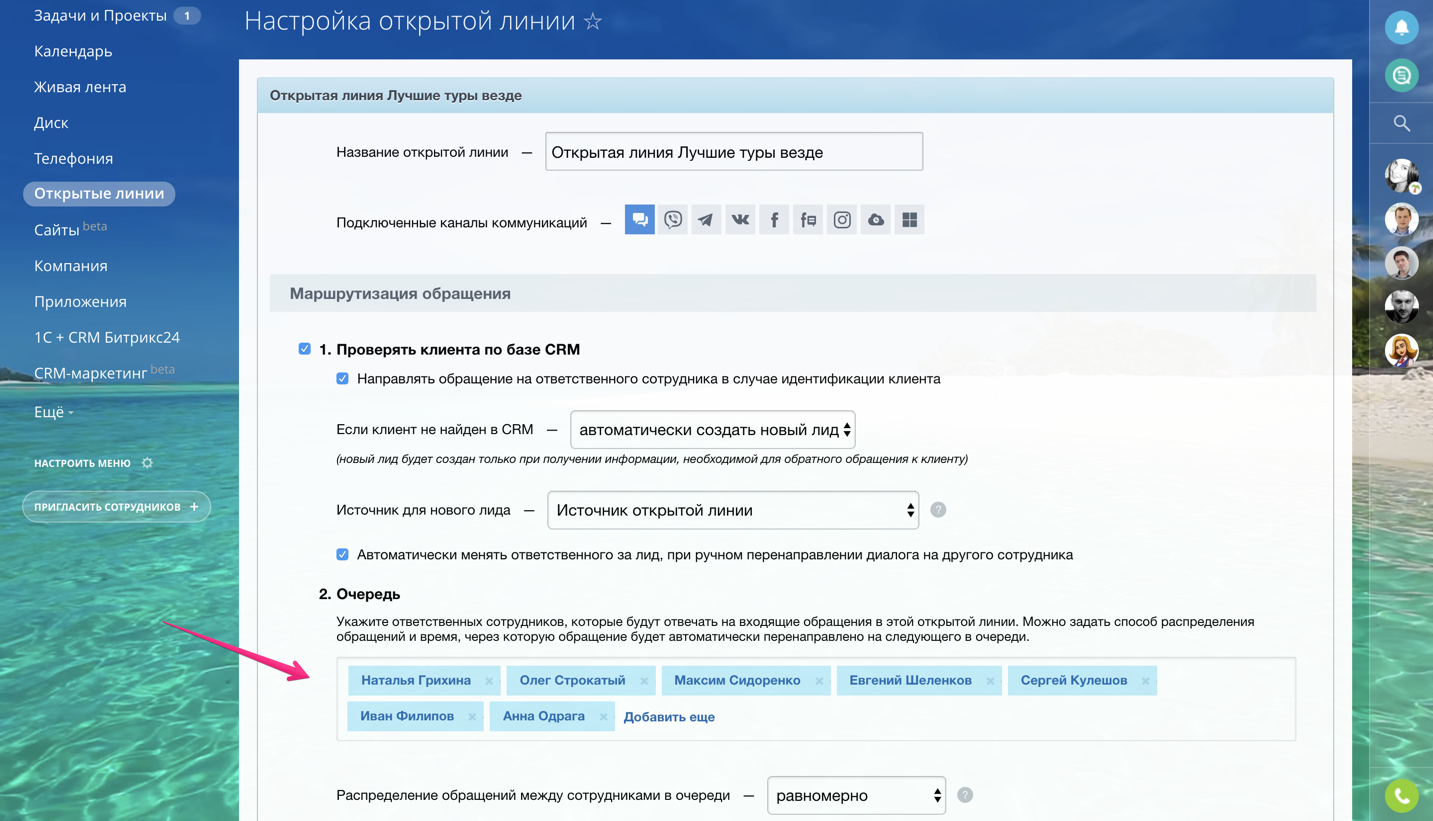 Распределение по очереди, одновременно всем или равномерно
Автоответчик 
Быстрые ответы
Учет рабочего времени при маршрутизации
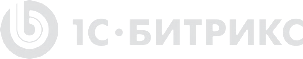 Видео «contact»
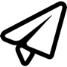 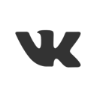 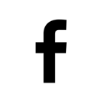 Бесплатный чат на сайт
Поставьте чат на сайт и получайте контакты в CRM
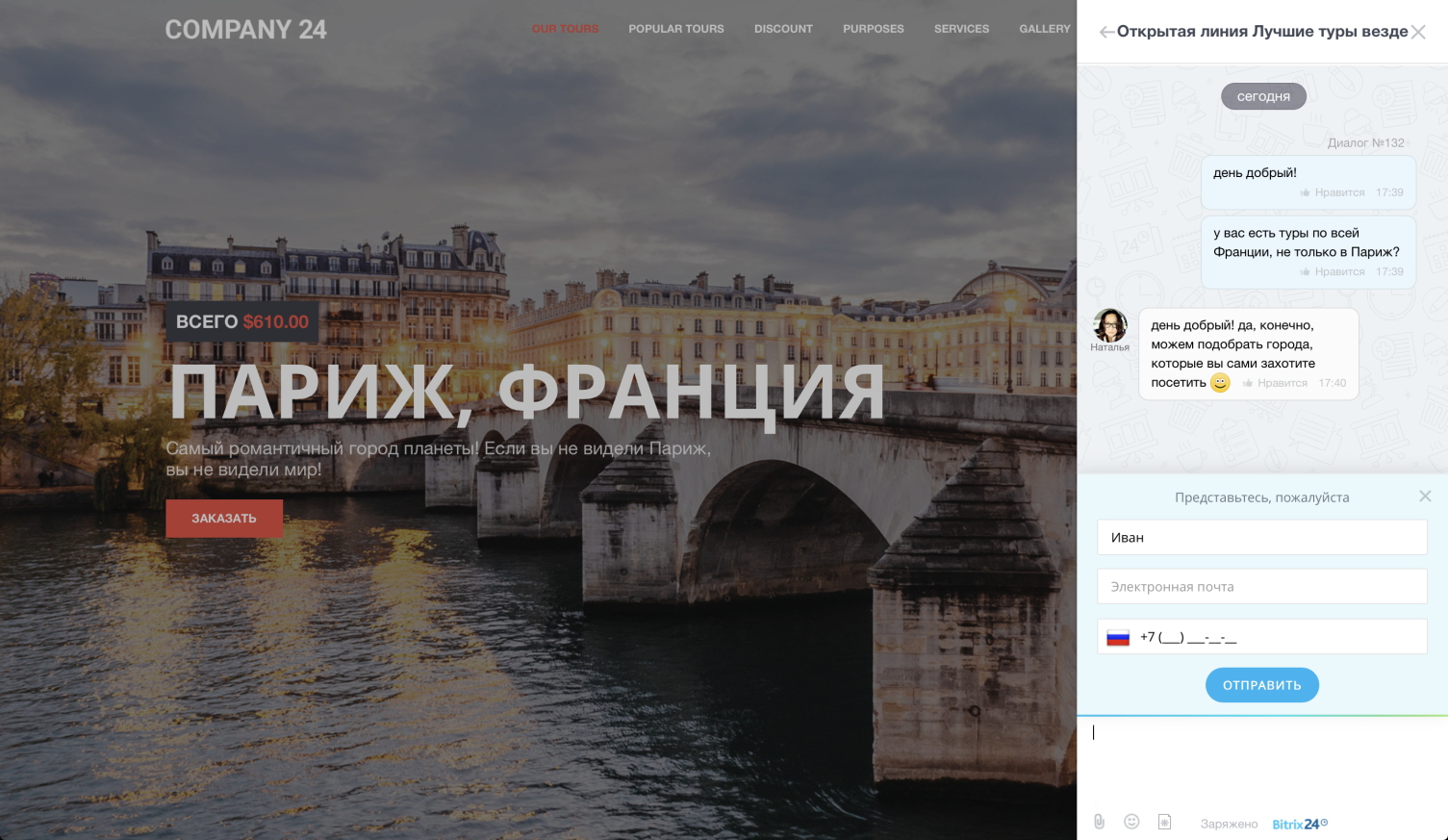 Установите чат на свой сайт и отвечайте клиентам в режиме реального времени 

Все контакты и история переписки автоматически сохранится в CRM
Яндекс.Чат в Битрикс24
Общайтесь с клиентом сразу в поиске Яндекса
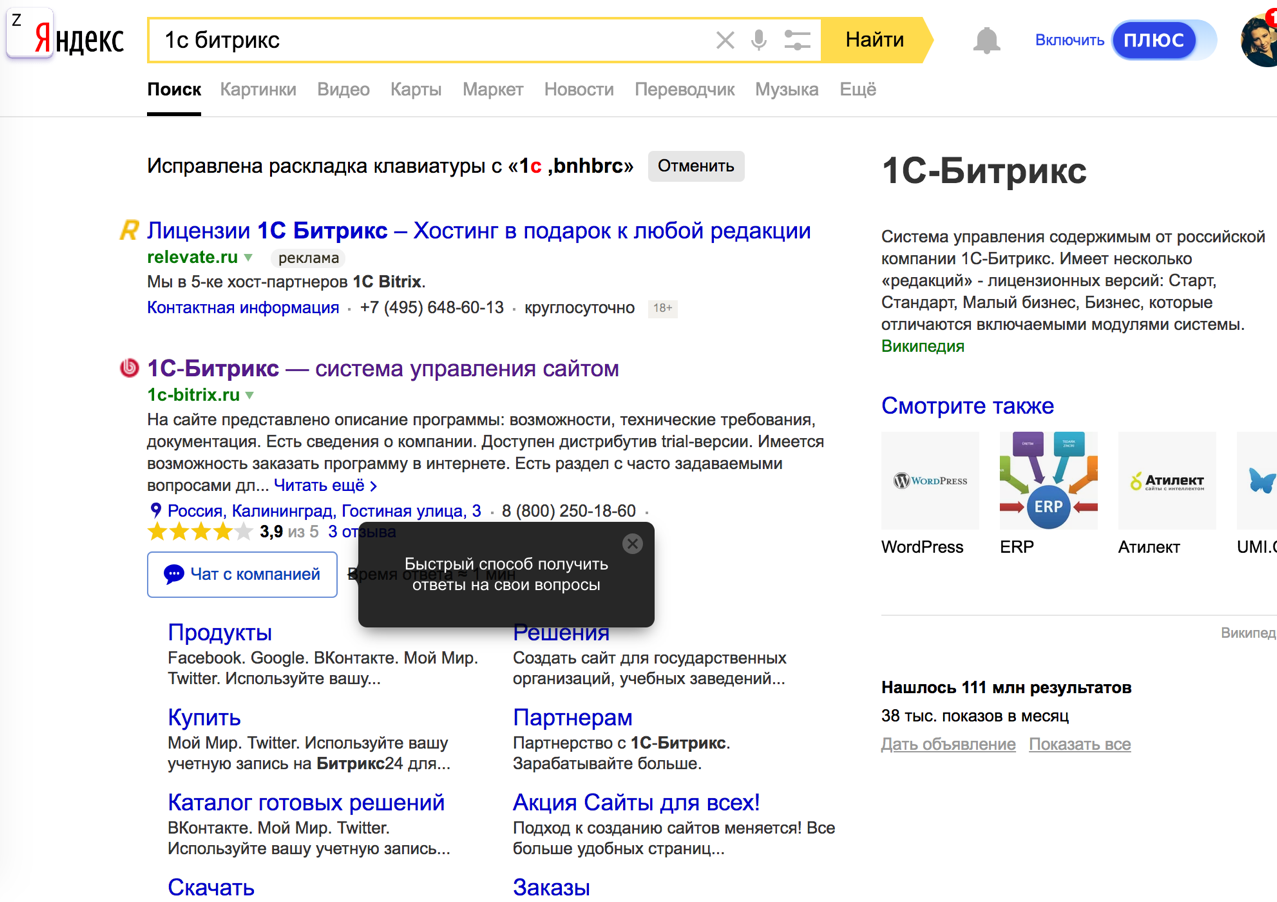 Быстрое подключение
Чат в поиске Яндекса
Все контакты сразу в CRM
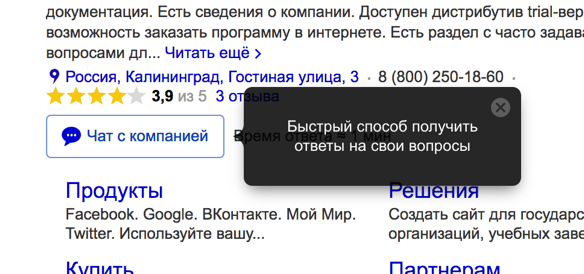 Быстрые ответы
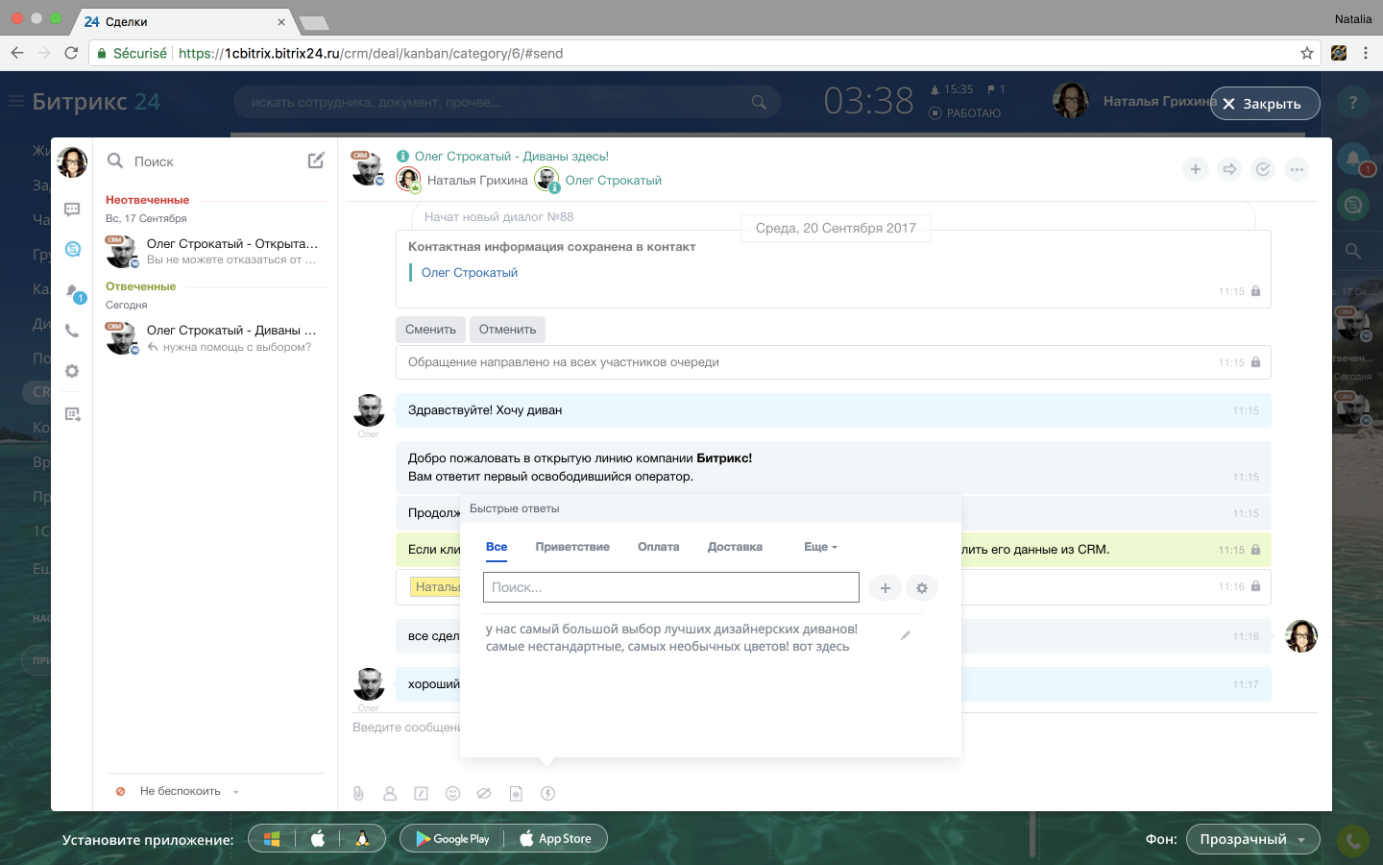 Уменьшают нагрузку на операторов

Ускоряют ответы 

Снижают стоимость
CRM-формы и ВКонтакте
Битрикс24 – первая CRM, интегрированная со сбором заявок ВКонтакте
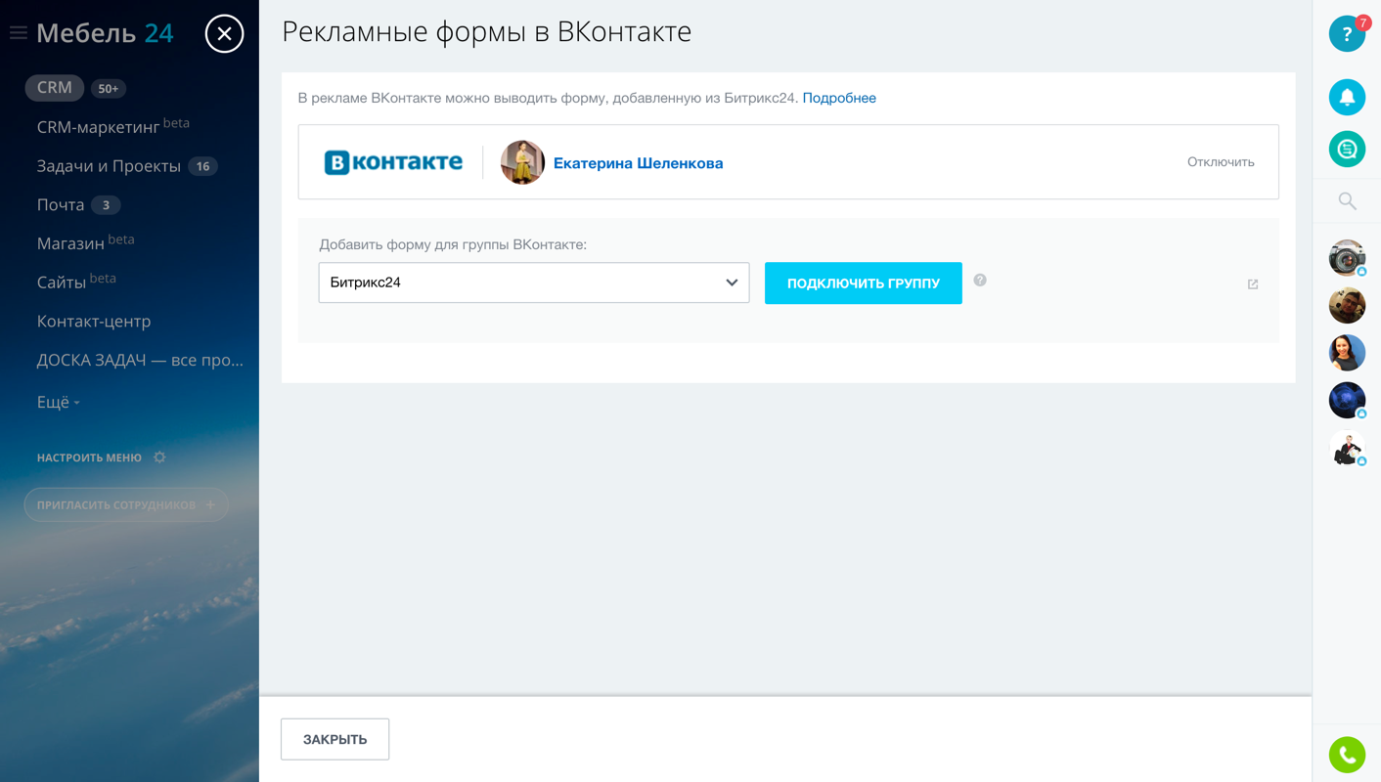 Подключение CRM-форм из Битрикс24 к сбору заявок Вконтакте в один клик

Данные сразу заносятся в CRM

Мы активно участвовали 
в разработке форм ВКонтакте
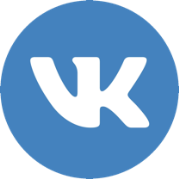 Facebook Lead Ads
CRM-формы в ваших рекламных объявлениях в один клик
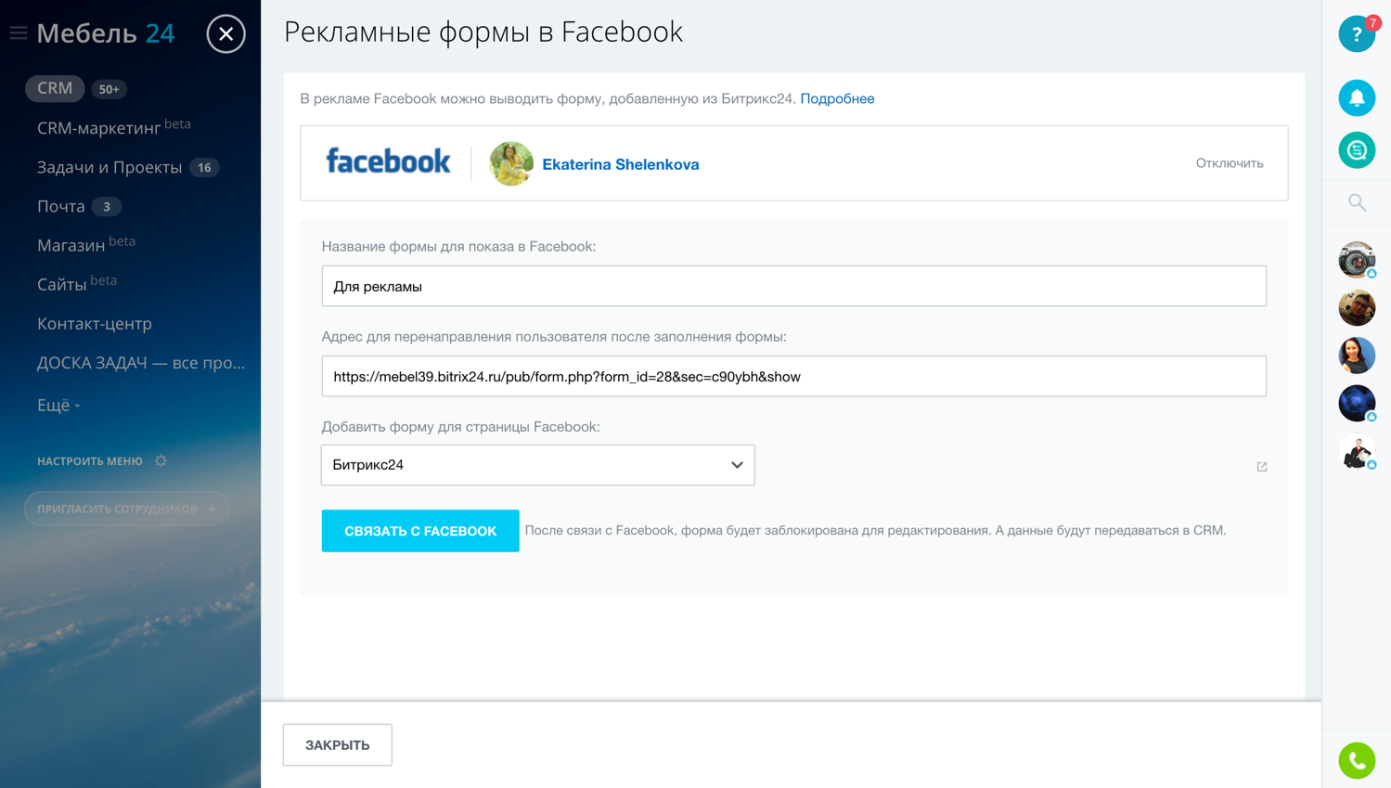 Быстрое подключение CRM-форм из Битрикс24 к формам Facebook 

Данные из Facebook сразу попадают в Битрикс24.CRM
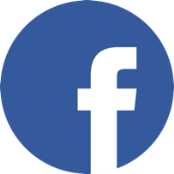 Мобильность
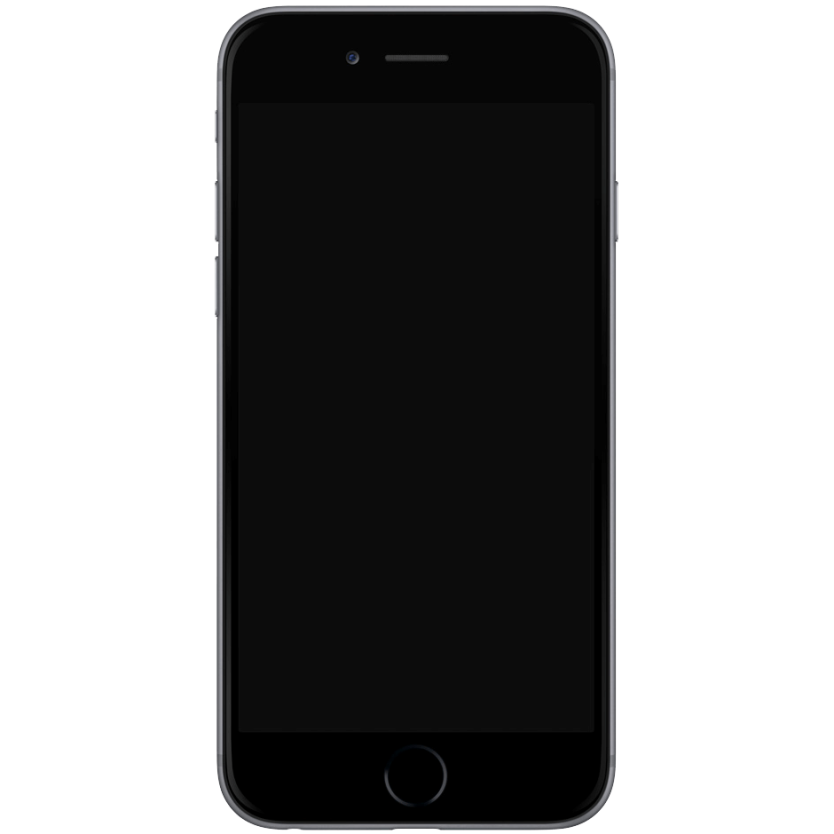 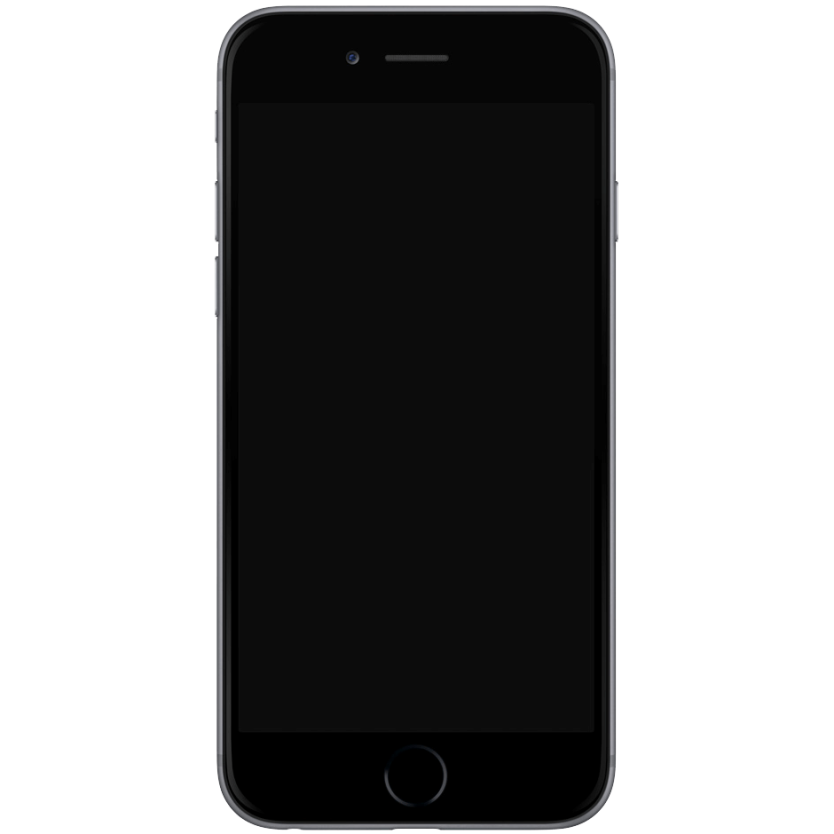 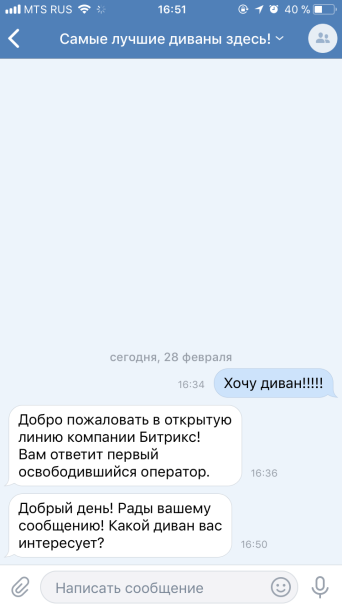 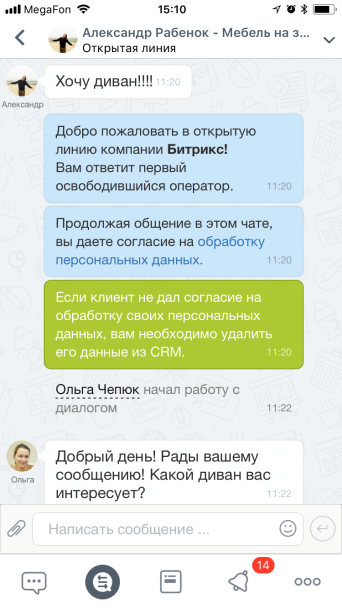 Удобно для клиентов: они пишут вам в чат с телефона привычным способом 
(из соцсетей или в чате на сайте)
Удобно для бизнеса: 
вы общаетесь с клиентами в чате с телефона
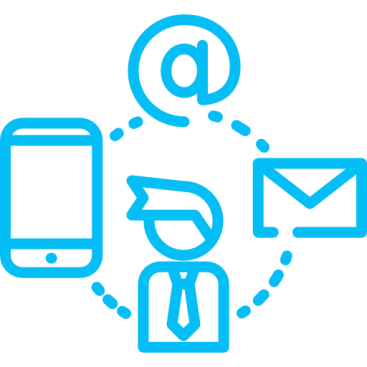 Интеграция с CRM
Карточка CRM
Вся история взаимоотношений и действий с клиентом
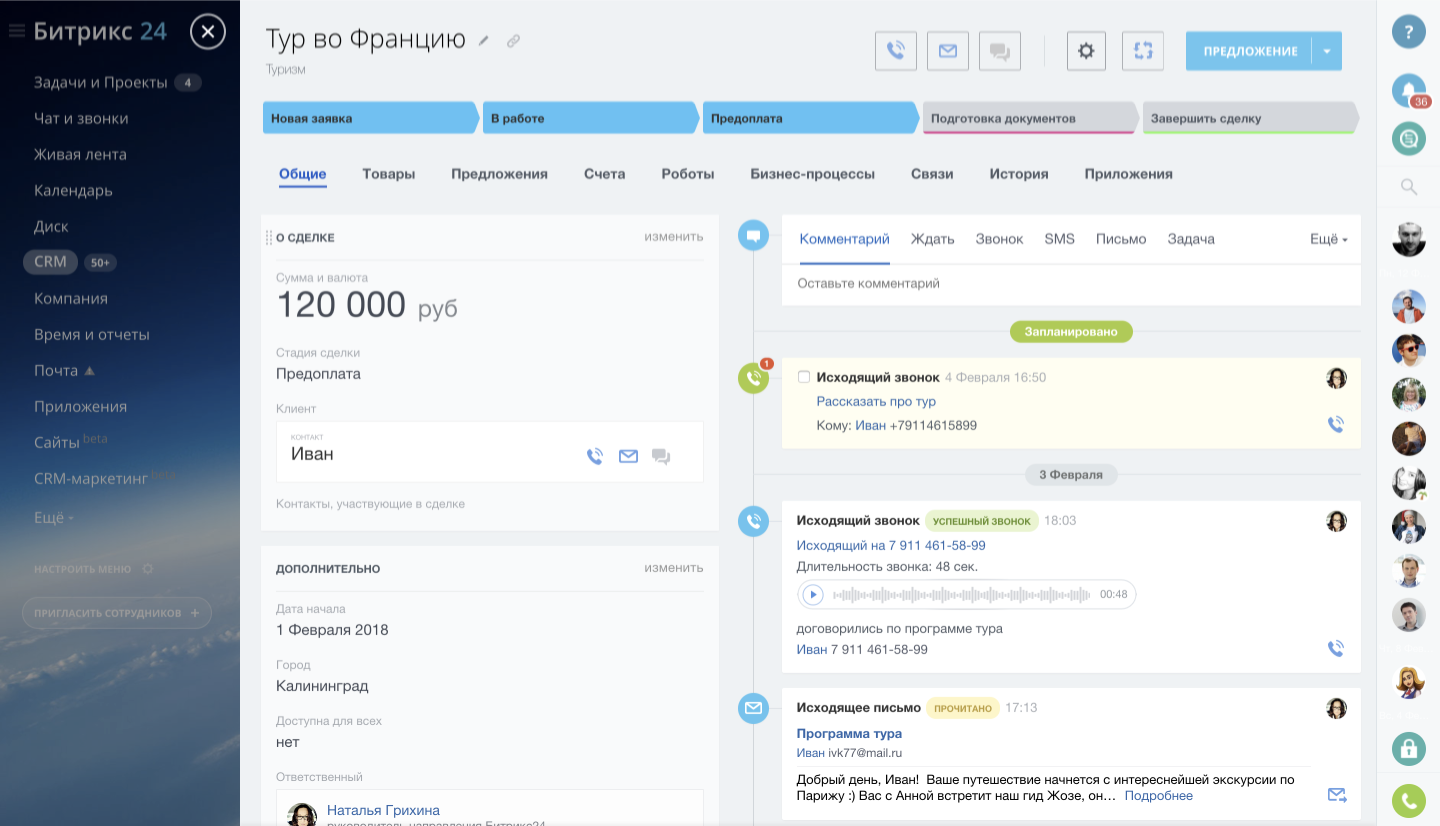 Все коммуникации с клиентами в реальном времени: письма, звонки, SMS, Чаты
Удобное редактирование «на лету»

Таймлайн (история и планы)
Персональное обслуживание
CRM узнает клиента всегда
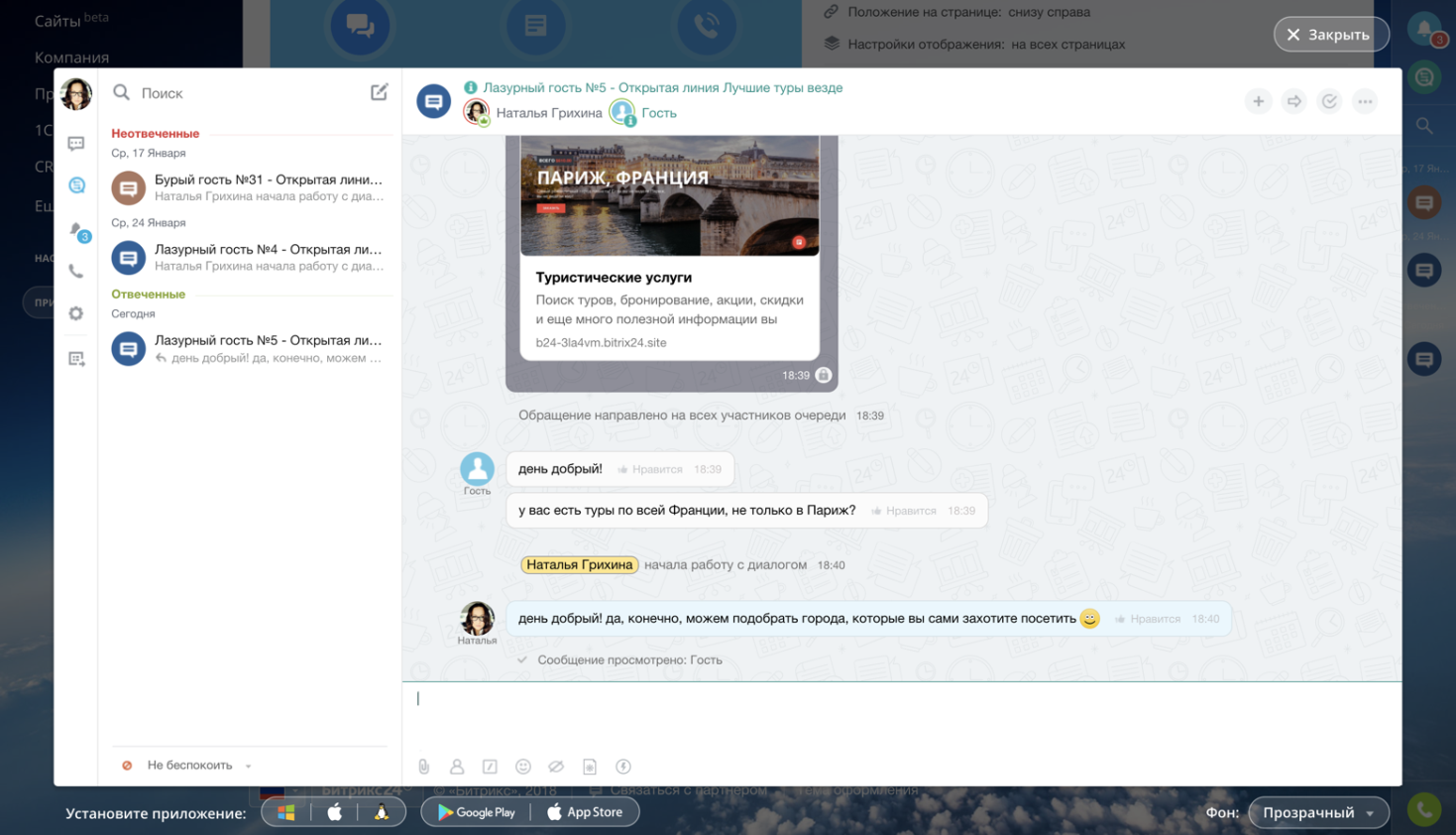 Всегда видна история общения с клиентом
CRM узнает клиента между разными каналами
Автоматическое определение постоянных клиентов по ФИО, емейлу, телефону
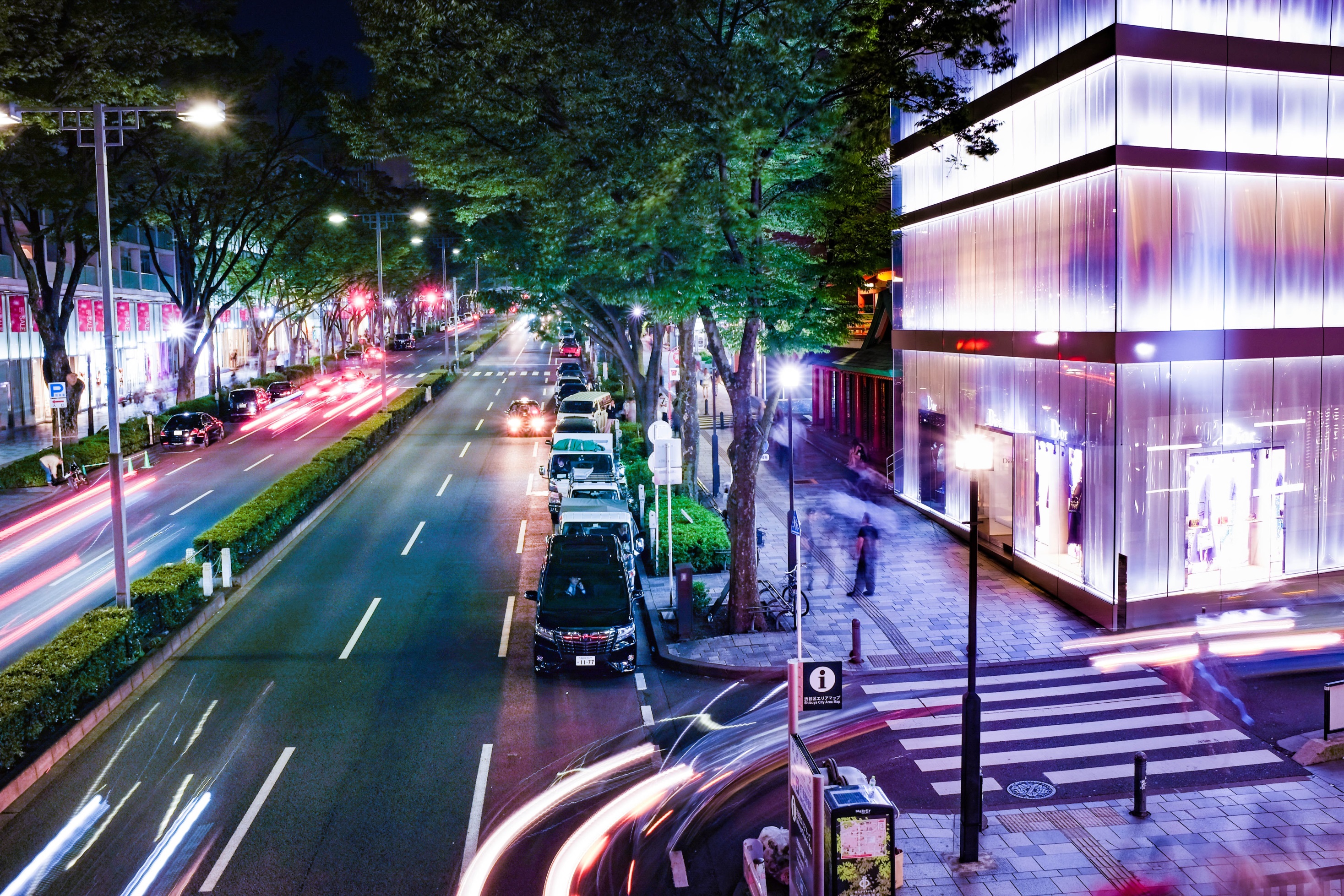 Контакт-центр
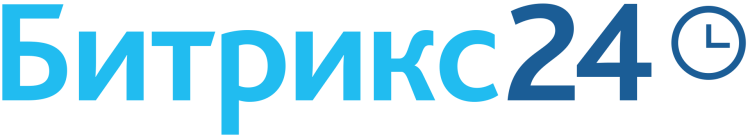 помогает любить клиентов
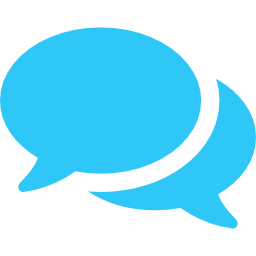 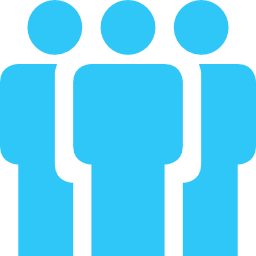 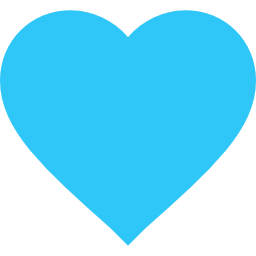 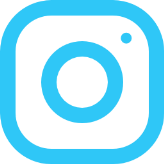 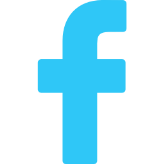 Ваш Facebook, Instagram, ВКонтакте, телефон и почта подключены к Битрикс24
Контакты, вся переписка и записи разговоров с клиентами сохраняется в CRM
Ни один потенциальный клиент не будет потерян!
Вы отвечаете клиентам быстро и там, где им удобно. Клиенты это ценят!
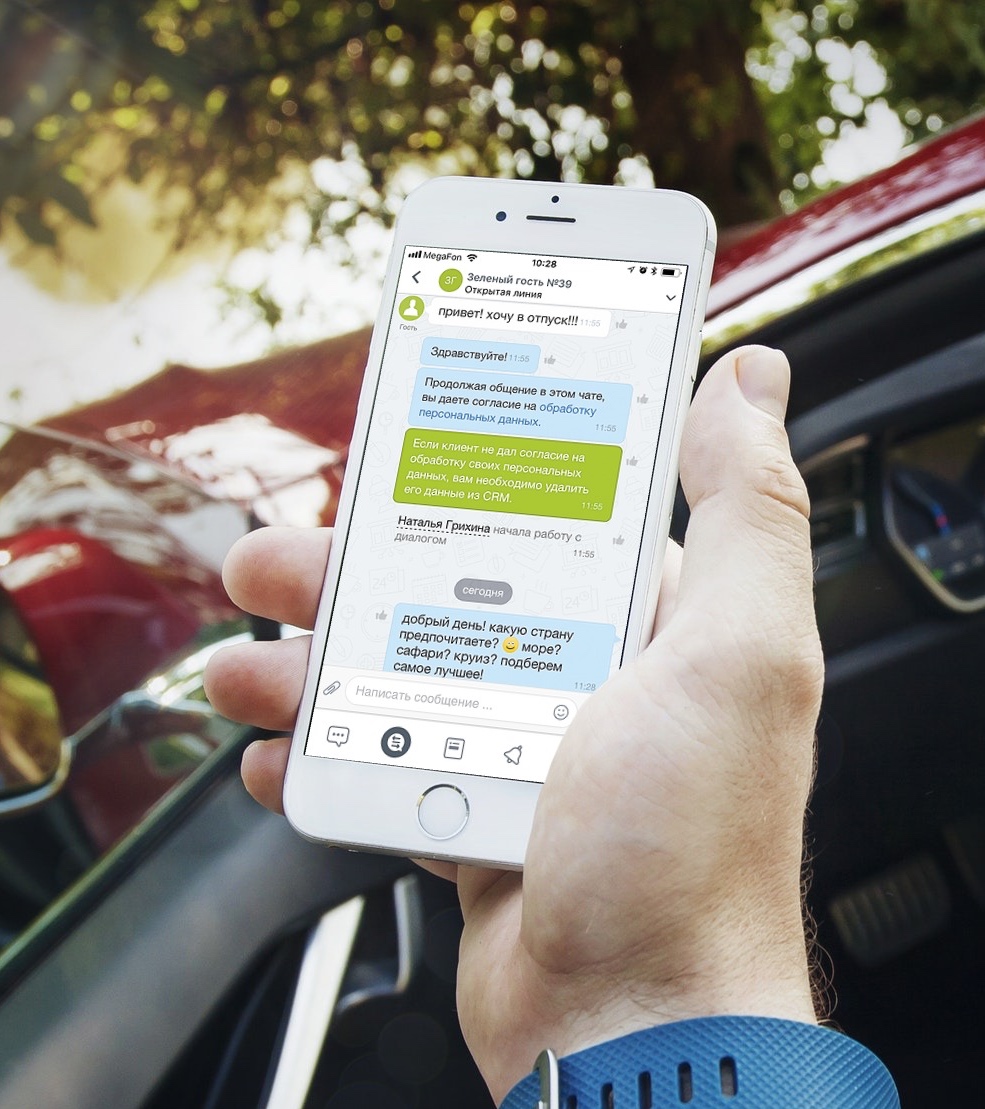 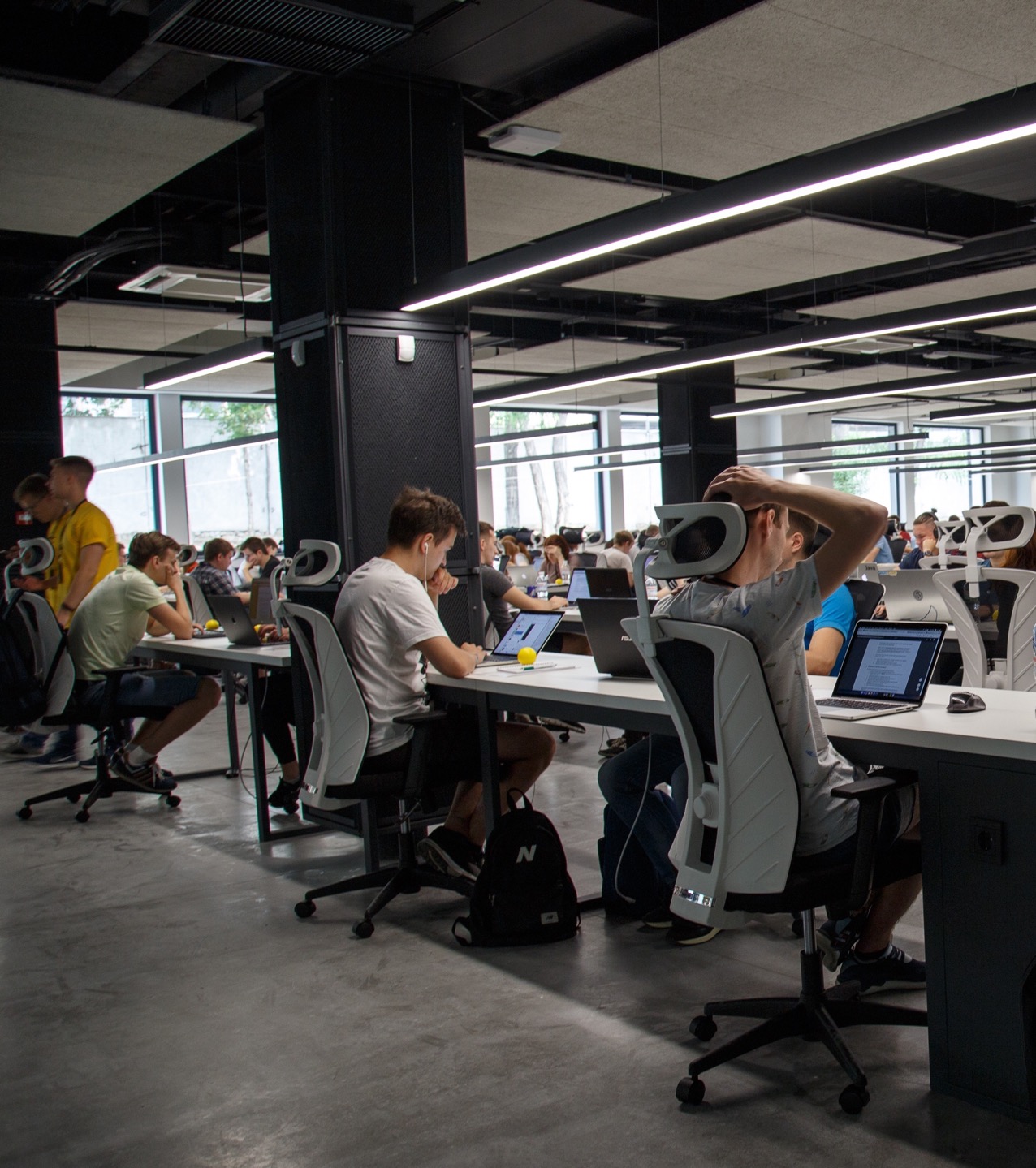 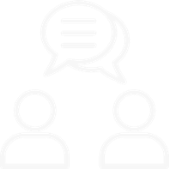 Битрикс24.Контакт-центр 
подходит для любого бизнеса
МАЛОМУ БИЗНЕСУ

удобное общение с клиентами из любой точки
клиент быстро получит ответ там, где спросил
КРУПНЫМ КОМПАНИЯМ

распределение большого потока входящих сообщений 
от клиентов на очередь сотрудников
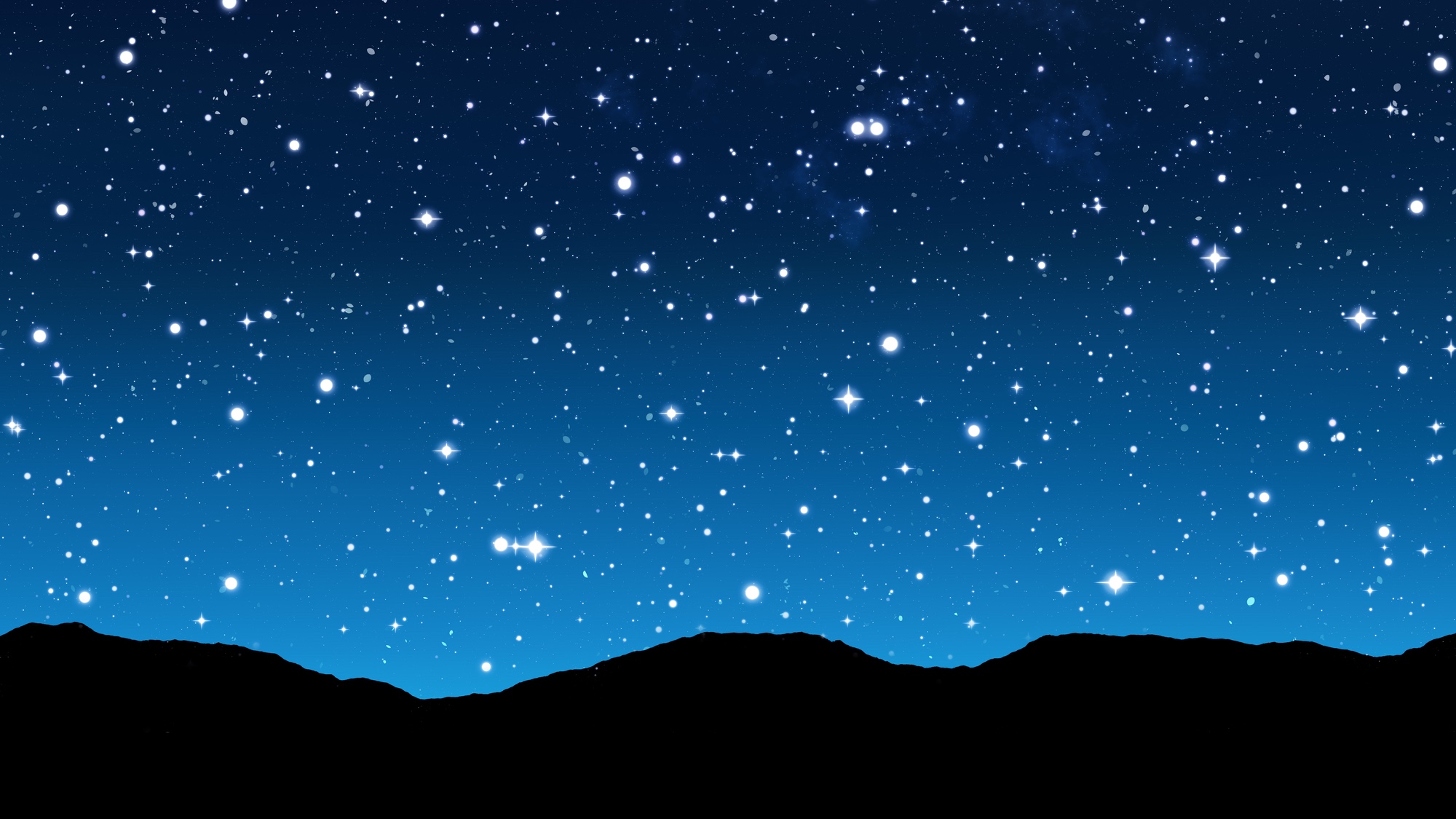 Обсудим? 
Создайте свой Битрикс24 прямо сейчас 
bitrix24.ru
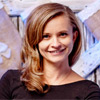 Щибук Татьяна
Руководитель проектов Битрикс24
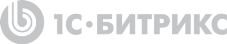